Министерство развития конкуренции и экономики 
Ульяновской области
Эксперт-семинар«Лучшие практики по развитию конкуренции»
26 сентября 2016 г.
Обучающий семинар«Внедрение Стандарта развития конкуренции»
Задачи обучающего семинара
- ознакомление и информирование специалистов администраций муниципальных образований Ульяновской области о работе по внедрению Стандарта развития конкуренции в Ульяновской области;
- информирование о нормативно-правовой базе, регламентирующей деятельность по развитию конкурентной среды на рынках товаров и услуг.
Цели обучающего семинара
- первичное ознакомление со Стандартом развития конкуренции в субъектах Российской Федерации, утвержденным Распоряжением Правительства Российской Федерации от 5 сентября 2015 г. № 1738-р, определение основных целей и механизмов его внедрения;
- изучение направлений взаимодействия с уполномоченным органом исполнительной власти Ульяновской области для реализации системного и единообразного подхода к деятельности по развитию конкуренции на всей территории Российской Федерации с учетом специфики функционирования региональной экономики и рынков;
- получение необходимых в профессиональной деятельности знаний об общих требованиях к осуществлению деятельности органов местного самоуправления муниципальных образований Ульяновской области, направленной на создание условий для развития конкуренции в отраслях экономической деятельности хозяйствующих субъектов данной территории;
- развитие у специалистов структурных подразделений администраций муниципальных образований требуемых профессиональных компетенций, формирование необходимых практических умений и навыков, необходимых для эффективного проведения работы по внедрению Стандарта развития конкуренции в Ульяновской области;
- поддержание и повышение уровня квалификации, необходимой для надлежащего исполнения должностных обязанностей, в том числе обновление теоретических и практических знаний и навыков.
Стандарт развития конкуренции в субъектах Российской Федерации
Утвержден Распоряжением Правительства Российской Федерации от 05 сентября 2015 года № 1738-р
Стандарт разработан:
Аналитический центр при Правительстве РФ;
ФАС России;
Агентство стратегических инициатив по продвижению новых проектов;
Министерство экономического развития РФ
Обязателен к внедрению всеми субъектами РФ
Цели Стандарта
-	 установление требований к осуществлению деятельности органов исполнительной власти субъектов Российской Федерации, направленной на создание условий для развития конкуренции в отраслях экономической деятельности хозяйствующих субъектов данной территории;
-	 обеспечение реализации системного и единообразного подхода к деятельности по развитию конкуренции на всей территории Российской Федерации с учетом специфики функционирования региональной экономики и рынков;
-         формирование прозрачной системы работы региональных органов государственной власти в части реализации результативных и эффективных мер по развитию конкуренции в интересах конечного потребителя товаров и услуг, субъектов предпринимательской деятельности, граждан Российской Федерации и общества в целом;
-        создание стимулов и условий для развития и защиты субъектов малого и среднего предпринимательства
Задачи Стандарта
- создание на региональном уровне условий для развития конкуренции;
- учет региональных особенностей при развитии конкуренции на большей части рынков и в отраслях;
- создание системы распространения лучших практик развития конкуренции;
- снижение административных барьеров выхода на региональные и муниципальные рынки;
- внедрения региональных мер поддержки малого и среднего бизнеса в приоритетных отраслях (с учетом особенностей каждого региона). Особое внимание нужно обратить на поддержку стартапов и вовлечение широких слоев населения в предпринимательство;
- снижение доли государственного сектора в экономике региона до эффективного уровня, демонополизация и разгосударствление;
- повышение открытости деятельности органов исполнительной власти и органов местного самоуправления, максимально полное размещение информации о доступах на рынки и к ресурсам.
Перечень документов к изучению
1. Федеральный закон 26 июля 2006 года № 153-Ф3 «О защите конкуренции».
2. Федеральный закон от 28 декабря 2009 года № 381-ФЗ «Об основах государственного регулирования торговой деятельности в Российской Федерации».
3. Распоряжение Правительства Российской Федерации от 5 сентября 2015 г. № 1738-р «Стандарт развития конкуренции в субъектах Российской Федерации».
4. Постановление Правительства РФ от 26 ноября 2015 г. № 1270 «О внесении изменений в некоторые акты Правительства Российской Федерации».
5. Распоряжение Правительства РФ от 19 сентября 2013 г. № 1689-р «Об утверждении Концепции и плана мероприятий («дорожной карты») по созданию и развитию механизмов общественного контроля за деятельностью субъектов естественных монополий с участием потребителей».
6. Распоряжение Правительства Российской Федерации от 10 февраля 2015 г. № 190-р, которым вносятся изменения в Распоряжение Правительства Российской Федерации от 10 апреля 2014 года № 570-Р.
Перечень документов к изучению
7. Приказ Минэкономразвития России от 4 февраля 2016 г. № 43 «О внесении изменений в приказ Минэкономразвития России от 15 мая 2014 г. № 266 «Об утверждении методики расчета значений показателей оценки эффективности деятельности руководителей федеральных органов исполнительной власти и высших должностных лиц (руководителей высших исполнительных органов государственной власти) субъектов Российской Федерации по созданию благоприятных условий ведения предпринимательской деятельности, в отношении которых Минэкономразвития России является федеральным органом исполнительной власти, ответственным за предоставление информации о достигнутых значениях показателей».
8. Распоряжение Правительства РФ от 01.09.2015 г. № 1704-р «Об утверждении изменений в акты Правительства РФ».
9. Распоряжение Правительства РФ от 28.12.2012 № 2579-р (ред. от 24.11.2014) «Об утверждении плана мероприятий («дорожной карты») «Развитие конкуренции и совершенствование антимонопольной политики" и отмене распоряжений Правительства РФ от 19.05.2009 № 691-р.
Перечень документов к изучению
10. Поручение Первого заместителя председателя Правительства Российской Федерации И.И. Шувалова от 02.04.14 года ИШ-П13-2189.
11. Постановление Губернатора Ульяновской области от 27.11.2014 № 147 «О координационном совете по внедрению Стандарта развития конкуренции в Ульяновской области».
12. Распоряжение Губернатора Ульяновской области от 27.11.2014 № 565-р «Об утверждении состава координационного совета по внедрению Стандарта развития конкуренции в Ульяновской области».
13. Распоряжение Губернатора Ульяновской области от 26.02.2016 № 111-р «О внедрении в Ульяновской области Стандарта развития конкуренции».
14. Распоряжение Губернатора Ульяновской области от 02.03.2016 № 120-р «Об утверждении Перечня социально значимых и приоритетных рынков для содействия развитию конкуренции в Ульяновской области».
15. Распоряжение Губернатора Ульяновской области от 10.03.2016 № 133-р «Об утверждении Плана мероприятий («дорожной карты») по содействию развитию конкуренции на рынках товаров и услуг в Ульяновской области».
Выполнение требований Стандарта
Выполнение требований Стандарта
Перечень социально значимых и приоритетных рынков
На федеральном уровне Стандартом определены 11 социально значимых рынков для развития конкуренции:
Рынок услуг дошкольного образования;
Рынок услуг детского отдыха и оздоровления;
Рынок услуг дополнительного образования детей;
Рынок медицинских услуг;
Рынок услуг психолого-педагогического сопровождения детей с ограниченными возможностями здоровья;
Рынок услуг в сфере культуры;
Рынок услуг жилищно-коммунального хозяйства;
Розничная торговля;
Рынок услуг перевозок пассажиров наземным транспортом;
Рынок услуг связи;
Рынок услуг социального обслуживания населения.
Перечень социально значимых и приоритетных рынков
Координационным Советом по внедрению Стандарта развития конкуренции в Ульяновской области утвержден перечень приоритетных рынков для развития конкуренции, в состав которого вошли:

Рынок производства инновационной продукции;
Рынок туристических услуг.
«Дорожная карта» по содействию развитию конкуренции в регионе
«Дорожная карта» (План мероприятий) является инструментом планирования деятельности органов исполнительной власти субъекта Российской Федерации по содействию развитию конкуренции, утверждаемым высшим должностным лицом субъекта Российской Федерации (руководителем высшего исполнительного органа государственной власти субъекта Российской Федерации).
«Дорожная карта» по содействию развитию конкуренции в регионе
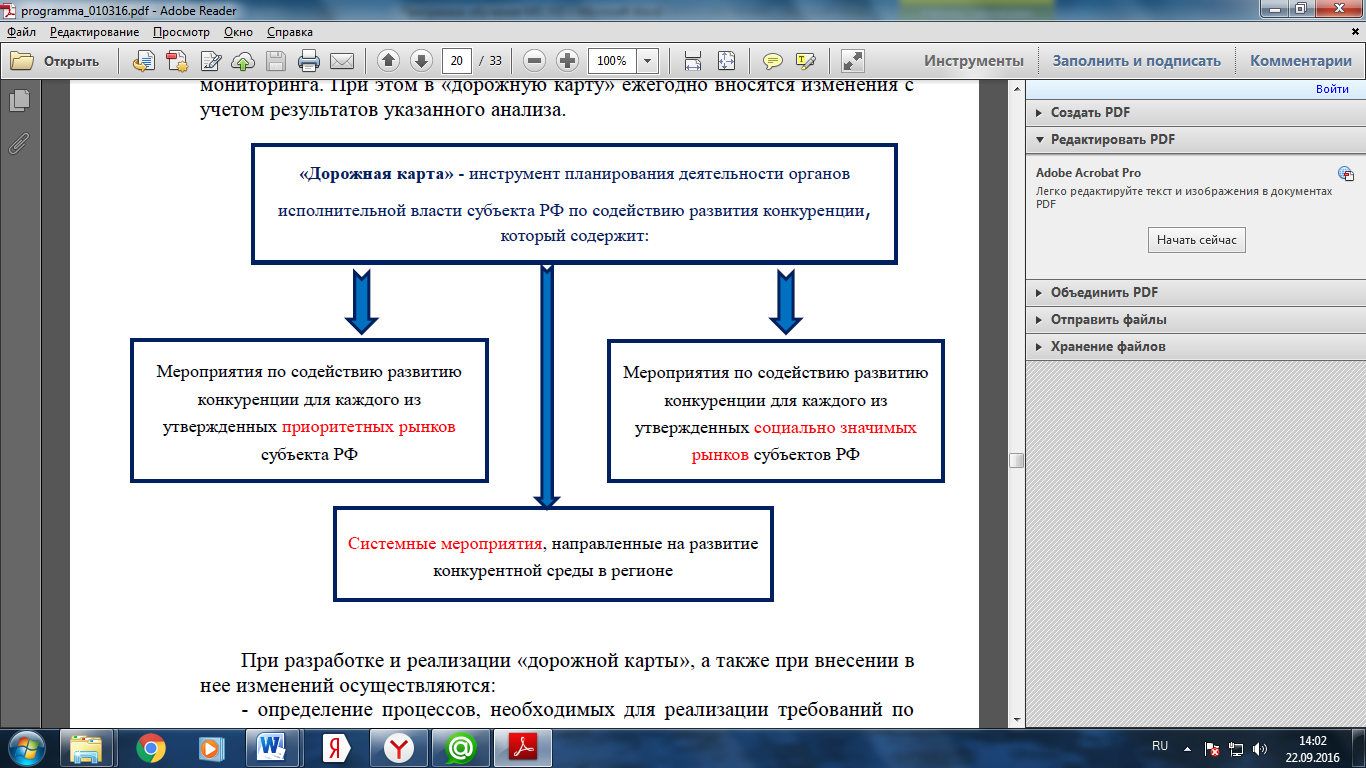 Мониторинг конкурентной среды
- 	мониторинг наличия (отсутствия) административных барьеров и оценки состояния конкурентной среды субъектами предпринимательской деятельности. Данный блок включает в себя анализ информации по поступившим жалобам (обращениям) на наличие тех или иных административных барьеров, препятствий со стороны органов государственной власти;
- 	мониторинг удовлетворенности потребителей качеством товаров, работ, услуг на товарных рынках муниципального образования и состоянием ценовой конкуренции. Информация анализируется и обобщается на основании данных проведенных опросов, информации общественных организаций и т.д.;
- 	мониторинг удовлетворенности субъектов предпринимательской деятельности и потребителей товаров, работ, услуг качеством официальной информации о состоянии конкурентной среды;
- 	мониторинг деятельности субъектов естественных монополий на территории муниципального образования;
- 	мониторинг деятельности хозяйствующих субъектов, доля участия муниципального образования в которых составляет 50 и более процентов.
Источники информации для мониторинга
Источниками информации для мониторинга являются:
- результаты опросов (анкетирования) субъектов предпринимательской деятельности и потребителей товаров, работ, услуг;
- обращения в органы местного самоуправления по вопросу качества конкурентной среды, наличия административных барьеров и т.д.;
- статистические данные, показатели, характеризующие состояние экономики и социальной сферы муниципального образования;
и др.
В соответствии с Соглашениями о внедрении стандарта развития конкуренции в Ульяновской области администрация муниципального образования предоставляет министерству информацию для проведения мониторинга о наличии административных барьеров, оценки состояния конкурентной среды субъектами предпринимательской деятельности, удовлетворенности потребителей качеством товаров, работ и услуг на товарных рынках Ульяновской области, удовлетворенности субъектов предпринимательской деятельности и потребителей товаров, работ и услуг, в том числе посредством анкетирования.
Итоговый доклад
Доклад содержит:
- характеристику состояния конкуренции на рынках, включенных в перечень, а также анализ факторов, ограничивающих конкуренцию;
- данные мониторинга наличия административных барьеров и оценки состояния конкурентной среды субъектами предпринимательской деятельности, а также мониторинга удовлетворенности потребителей качеством товаров, работ и услуг на товарных рынках субъекта Российской Федерации;
- информацию о результатах общественного контроля за деятельностью субъектов естественных монополий;
- анализ результативности и эффективности деятельности органов исполнительной власти субъекта Российской Федерации и органов местного самоуправления по содействию развитию конкуренции, включая оценку результатов реализации мероприятий, предусмотренных "дорожной картой" в субъекте Российской Федерации;
- предложения об улучшении эффективности и результативности деятельности органов исполнительной власти субъекта Российской Федерации, органов местного самоуправления и территориальных органов федеральных органов исполнительной власти в области содействия развитию конкуренции, а также об улучшении качества.
«Дорожные карты» по содействию развитию конкуренции в муниципальных образованиях
«Дорожные карты» по содействию развитию конкуренции в муниципальных образованиях
Типичные недочеты при подготовке проектов муниципальных «дорожных карт»
Отсутствие блока целевых показателей реализации мероприятий;

Выделение какого-либо рынка, наличие мероприятий , но отсутствие целевых показателей по данному рынку (и наоборот);

Утверждение проекта «дорожной карты» не документом
Утвержденные муниципальные «дорожные карты» необходимо направить в Министерство развития конкуренции и экономики на адрес электронной почты: prognoz417@mail.ru
Спасибо за внимание!